توسعه اکوسیستم نوآوری استانها
نخستین رویداد تانا در لرستان
رفع نیازها و چالش ها :
بی واسطه ؛  از صنعت تا فناوران
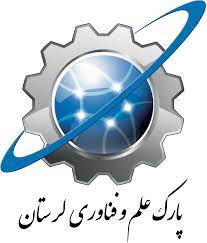 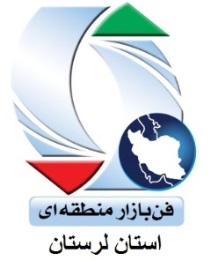 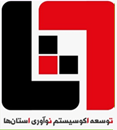 عنوان
 راهکار/ ایده
لوگوي استارتاپ / شركت ارائه دهنده راهکار
نام استارتاپ / شركت ارائه دهنده راهکار
هدف و شعار استارتاپ / شركت ارائه دهنده راهکار
عنوان را وارد کنید
نیاز یا چالش شناسایی شده
مشكل را توضيح دهيد
جامعه مخاطبان يا بازار چگونه با اين مشكل روبرو مي‌شود.
START
عنوان
عنوان
عنوان
عنوان
توضیحات این عنوان را اینجا وارد کنید ...
توضیحات این عنوان را اینجا وارد کنید ...
توضیحات این عنوان را اینجا وارد کنید ...
توضیحات این عنوان را اینجا وارد کنید ...
راه حل / راهکار پیشنهادی شما
توضیحات این عنوان را اینجا وارد کنید ...
توضیحات این عنوان را اینجا وارد کنید ...
عنوان را وارد کنید
توضیحات این عنوان را اینجا وارد کنید ...
نشان دهيد محصول يا خدمت شما چه ارزشي را به مشتريان يا مخاطبان ارائه مي دهد
همچنين تصريح كنيد محصول يا خدمت شما در كجاي بازار يا جامعه مخاطبان قرار مي‌گيرد
توضیحات این عنوان را اینجا وارد کنید ...
محصول
MVP یا حداقل محصول پذیرفتنی خود را در این اسلاید نمایش دهید.
شرح راهکار (نمایش محصولات و نحوه عملکرد)
عنوان
توضیحات این عنوان را اینجا وارد کنید ...
عنوان
توضیحات این عنوان را اینجا وارد کنید ...
عنوان را وارد کنید
زیرعنوان را اینجا وارد کنید
توضیحات خود را اینجا وارد کنید
زمان بندی ارائه خدمت / محصول
عنوان
عنوان
عنوان
عنوان
عنوان
عنوان
توضیحات این عنوان را اینجا وارد کنید ...
توضیحات این عنوان را اینجا وارد کنید ...
توضیحات این عنوان را اینجا وارد کنید ...
توضیحات این عنوان را اینجا وارد کنید ...
توضیحات این عنوان را اینجا وارد کنید ...
توضیحات این عنوان را اینجا وارد کنید ...
بازار هدف
توضیحات این عنوان را اینجا وارد کنید ...
توضیحات این عنوان را اینجا وارد کنید ...
توضیحات این عنوان را اینجا وارد کنید ...
توضیحات این عنوان را اینجا وارد کنید ...
توضیحات این عنوان را اینجا وارد کنید ...
توضیحات این عنوان را اینجا وارد کنید ...
توضیحات این عنوان را اینجا وارد کنید ...
توضیحات این عنوان را اینجا وارد کنید ...
15%
60%
20%
60%
20%
توضیحات این عنوان را اینجا وارد کنید ...
عنوان
20%
15%
60%
توضیحات این عنوان را اینجا وارد کنید ...
عنوان
15%
توضیحات این عنوان را اینجا وارد کنید ...
عنوان
ديگر بازيگران يا رقبا(داخلی/خارجی) و مزيت رقابتي شما
ليست بازيگران ديگر را بنويسيد
نشان دهيد كه برتري يا تمايز شما چيست
عنوان
عنوان
عنوان
عنوان
عنوان
عنوان
توضیحات این عنوان را اینجا وارد کنید ...
توضیحات این عنوان را اینجا وارد کنید ...
توضیحات این عنوان را اینجا وارد کنید ...
توضیحات این عنوان را اینجا وارد کنید ...
توضیحات این عنوان را اینجا وارد کنید ...
توضیحات این عنوان را اینجا وارد کنید ...
ساختار هزینه و جریانات درآمدی
01
عنوان
عنوان
عنوان
عنوان
02
توضیحات این عنوان را اینجا وارد کنید ...
توضیحات این عنوان را اینجا وارد کنید ...
توضیحات این عنوان را اینجا وارد کنید ...
توضیحات این عنوان را اینجا وارد کنید ...
83%
03
04
65%
52%
43%
فناوري يا نوآوري مورد استفاده (جادوي پنهان)
عنوان
عنوان
توضیحات این عنوان را اینجا وارد کنید ...
توضیحات این عنوان را اینجا وارد کنید ...
عنوان
عنوان
توضیحات این عنوان را اینجا وارد کنید ...
توضیحات این عنوان را اینجا وارد کنید ...
عنوان
عنوان
توضیحات این عنوان را اینجا وارد کنید ...
توضیحات این عنوان را اینجا وارد کنید ...
فناوري مورد استفاده در تولیدات و خدمات‌تان چیست؟ 
در مورد جزئیات اجرای طرح خود صحبت کنید.
رویکردهای مهم راهکار
عنوان
عنوان
عنوان
عنوان
عنوان
عنوان
توضیحات خود را وارد کنید
توضیحات خود را وارد کنید
توضیحات این عنوان را اینجا وارد کنید ...
توضیحات این عنوان را اینجا وارد کنید ...
توضیحات این عنوان را اینجا وارد کنید ...
توضیحات این عنوان را اینجا وارد کنید ...
LOW
HIGH
RISK
آمار و دستاوردها
عنوان
عنوان
87%
75%
توضیحات این عنوان را اینجا وارد کنید ...
توضیحات این عنوان را اینجا وارد کنید ...
مسیر پیش رو
1401
1400
1399
1398
1397
توضیحات این عنوان را اینجا وارد کنید
پیش‌بینی ‌۳ تا ۵ ساله‌ای در مورد فروش، درآمد و همچنین در مورد تعداد مشتریان، نرخ‌های تبدیل و ... داشته باشید.
عنوان
عنوان
عنوان
عنوان
عنوان
توضیحات این عنوان را اینجا وارد کنید
...
توضیحات این عنوان را اینجا وارد کنید
...
توضیحات این عنوان را اینجا وارد کنید
...
توضیحات این عنوان را اینجا وارد کنید
...
توضیحات این عنوان را اینجا وارد کنید
...
توضیحات این عنوان را اینجا وارد کنید
توضیحات این عنوان را اینجا وارد کنید
رشد شما تا به امروز
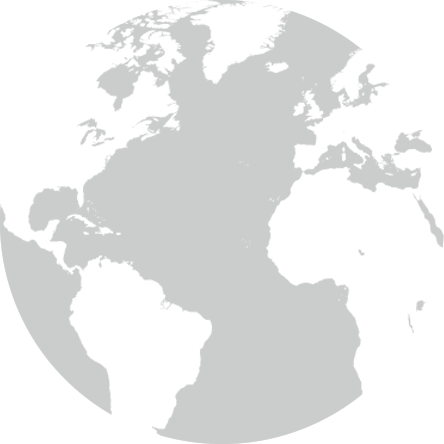 زیر عنوان را وارد کنید
اگر  MVP داشته‌ايد و در بازار ارائه داده‌ايد، رشد شما تا به امروز 
چگونه بوده است و چه ميزان خريد يا استفاده داشته‌ايد.
75%
برای ادامه مسیر چه چيزي احتياج داريد
چه چيزي از حامي يا سرمايه‌گذار مي خواهيد. 
مجموعه حمايتهاي مالي و غيرمالي خود را تشريح كنيد.
توضیحات این عنوان را اینجا وارد کنید ...
توضیحات این عنوان را اینجا وارد کنید ...
عنوان
توضیحات این عنوان را اینجا وارد کنید ...
توضیحات این عنوان را اینجا وارد کنید ...
تیم ما
عنوان
عنوان
عنوان
عنوان
اعضاء و سابقه و تجربيات تيم را معرفي نماييد.
عنوان
عنوان
عنوان
اطلاعات تماس
توضیحات این عنوان را اینجا وارد کنید ...
عنوان
عنوان
توضیحات این عنوان را اینجا وارد کنید ...
توضیحات این عنوان را اینجا وارد کنید ...
تلفن :
ایمیل:
آدرس:
عنوان
عنوان
توضیحات این عنوان را اینجا وارد کنید ...
توضیحات این عنوان را اینجا وارد کنید ...
نخستین رویداد
تانا 
در لرستان
با تشکر فراوان از توجه شما
پاسخ به سوالات داوران؟؟؟